Las cuatro D (GD-D-00499)
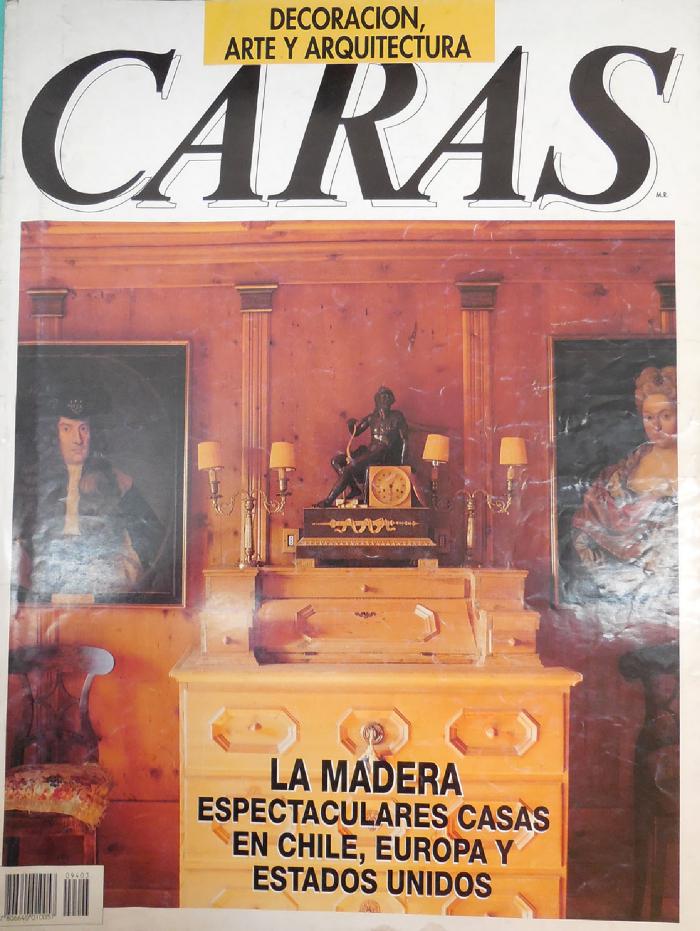 Lewd paintings of revolutionary draws Outrage in South America (GD-D-00498)
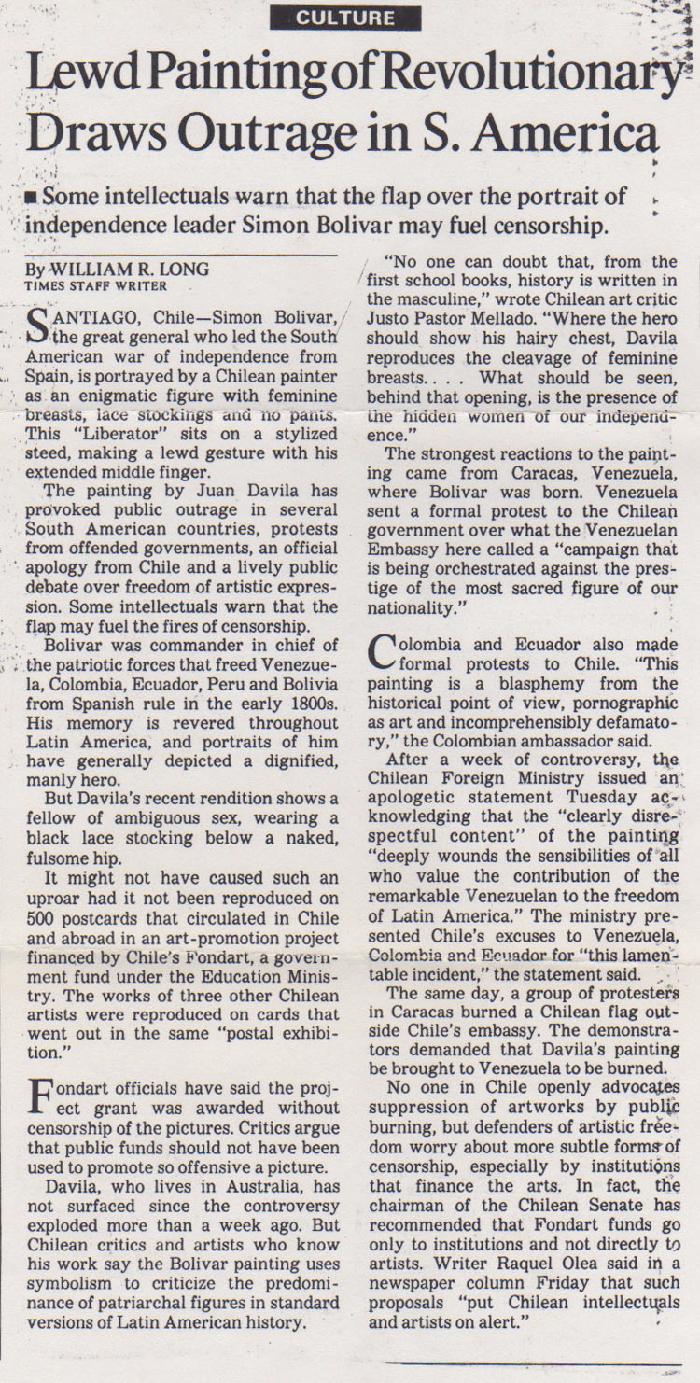 En defensa del pintor Dávila y su Bolivar (GD-D-00497)
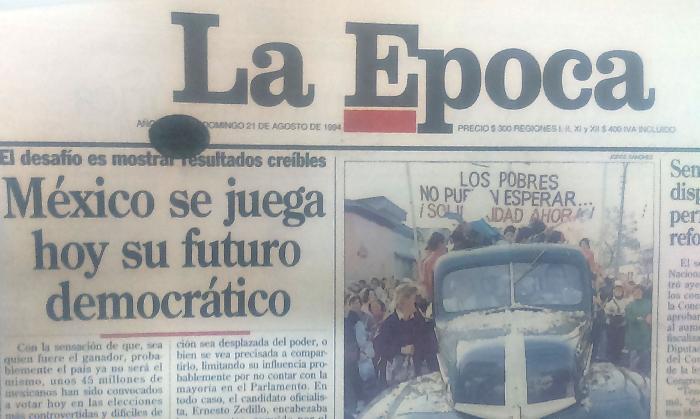 La Cultura (GD-D-00494)
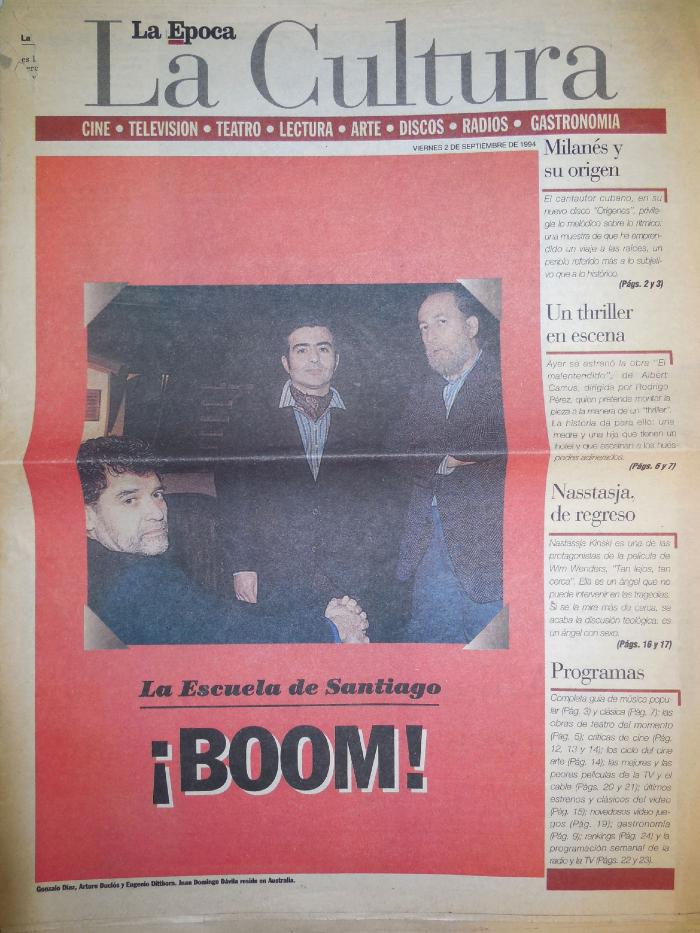 La Escuela de Santiago y la década (GD-D-00493)
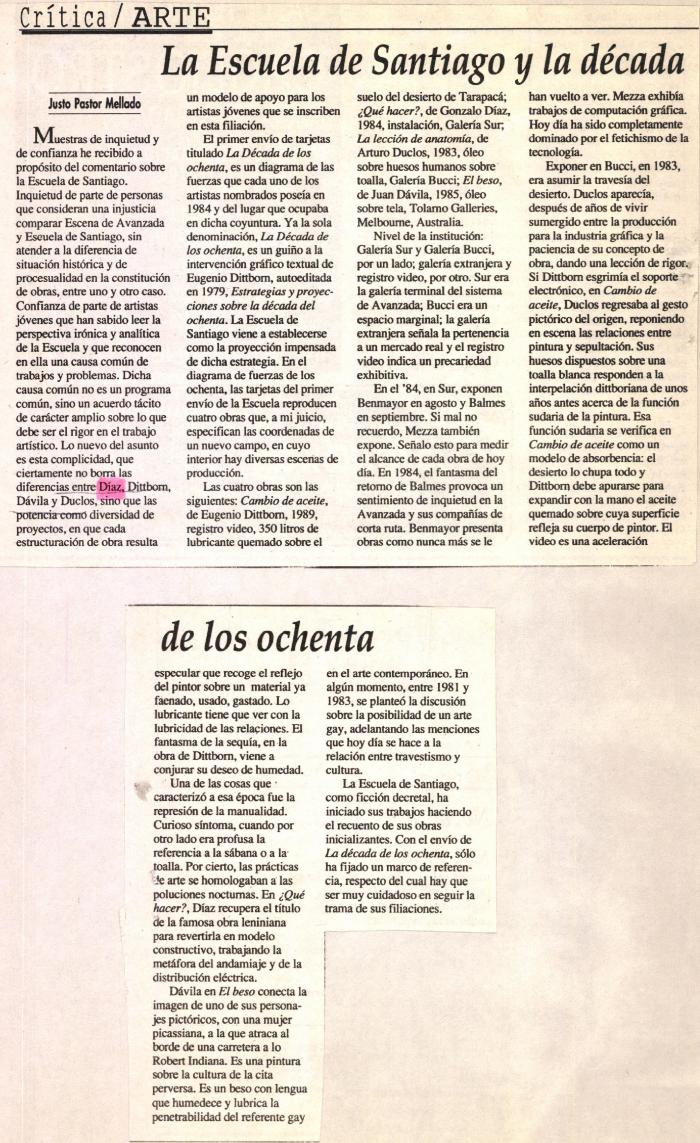 Premios Nacionales y académicos preocupados por el caso Dávila (GD-D-00491)
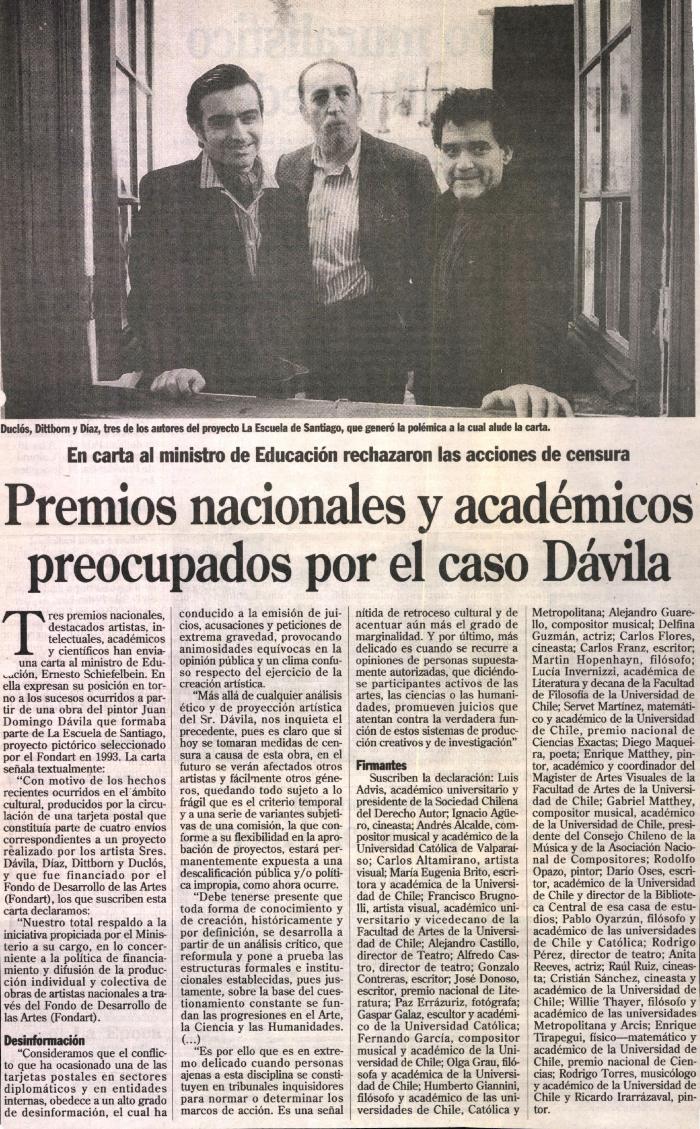 Notizsheft (GD-D-00315)
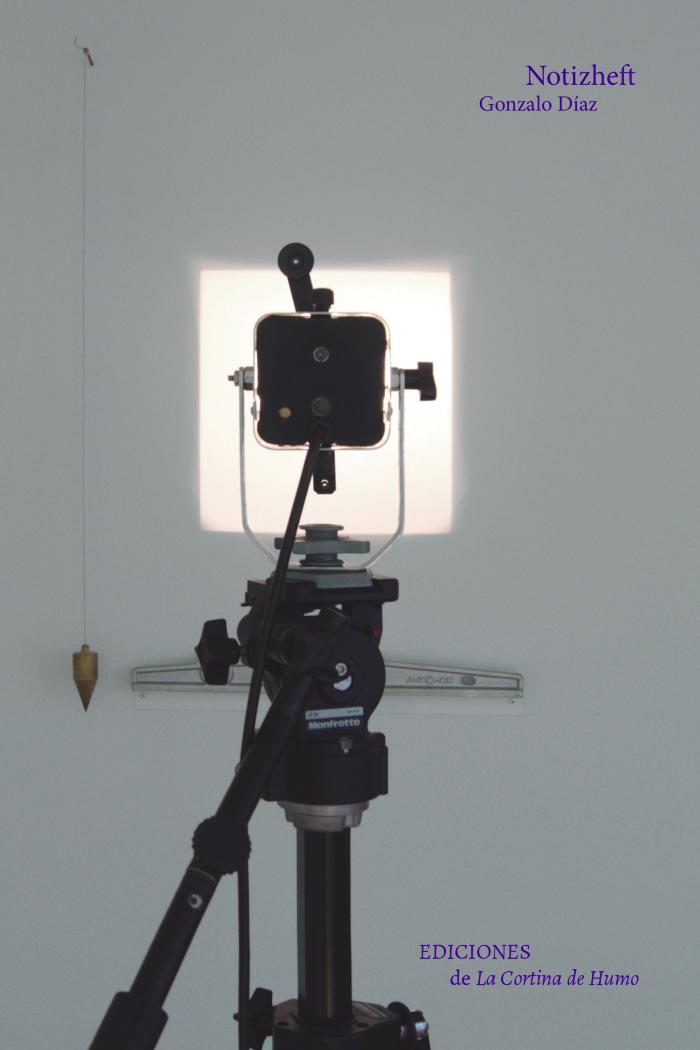 Rúbrica (GD-D-00211)
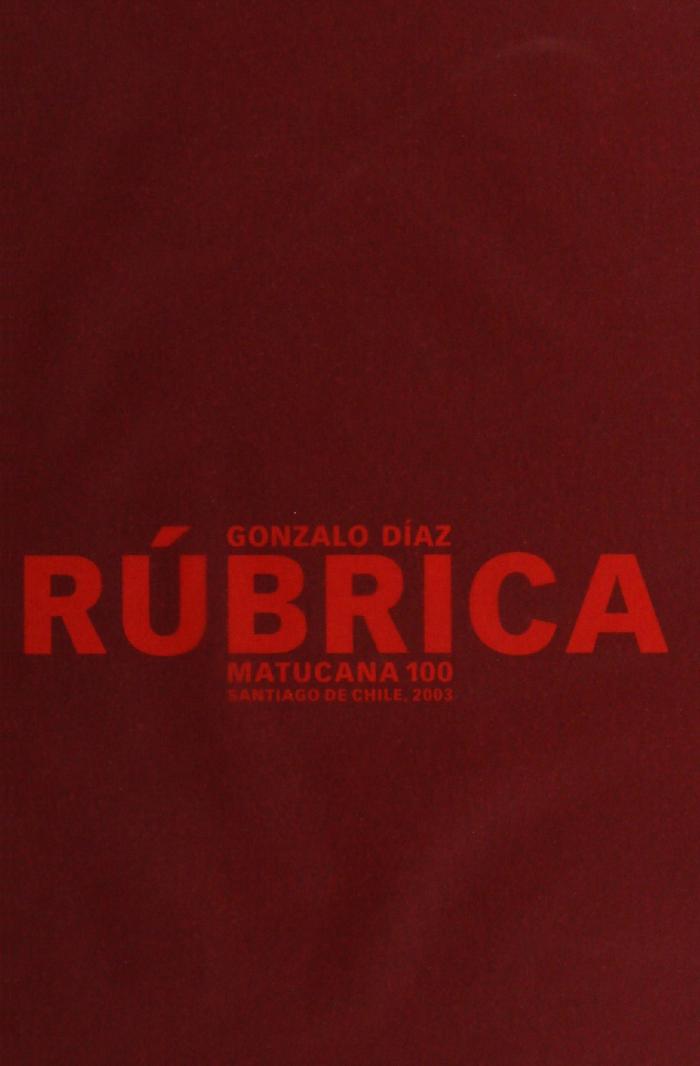 Extremoccidente Nº 3 (GD-D-00210)
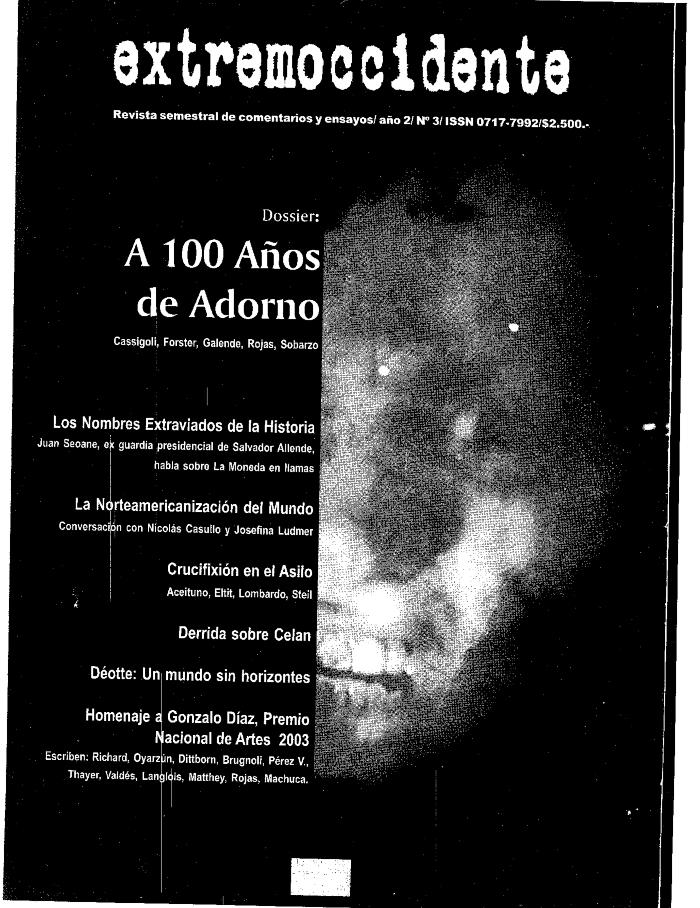 Esprit de Corps (GD-D-00197)
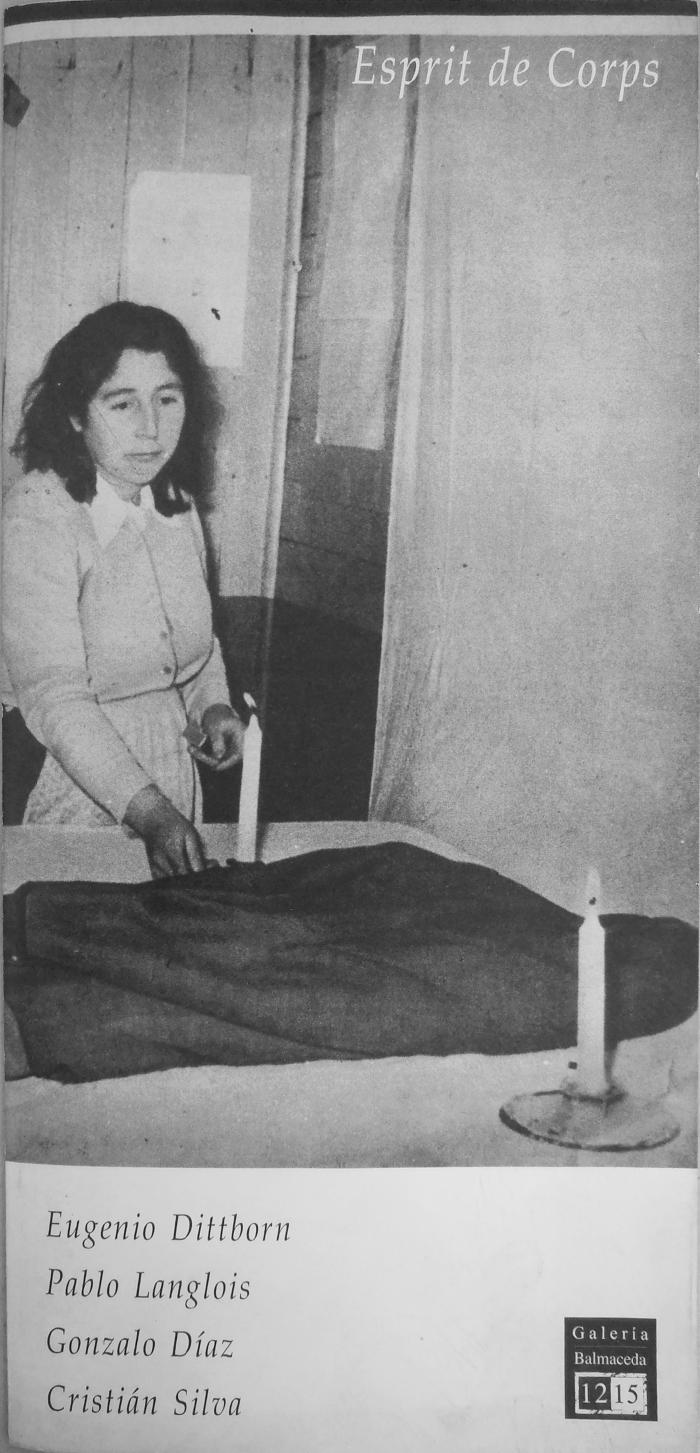 Revista de Crítica Cultural Nº 8 (GD-D-00138)
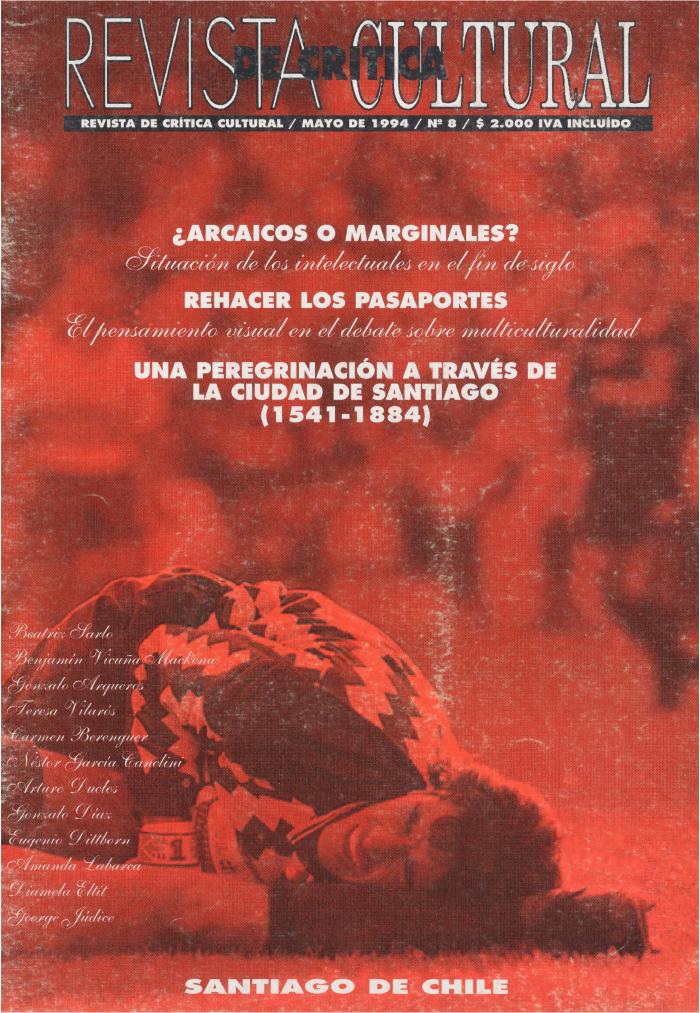 Revista Diseño Nº 27 (GD-D-00132)
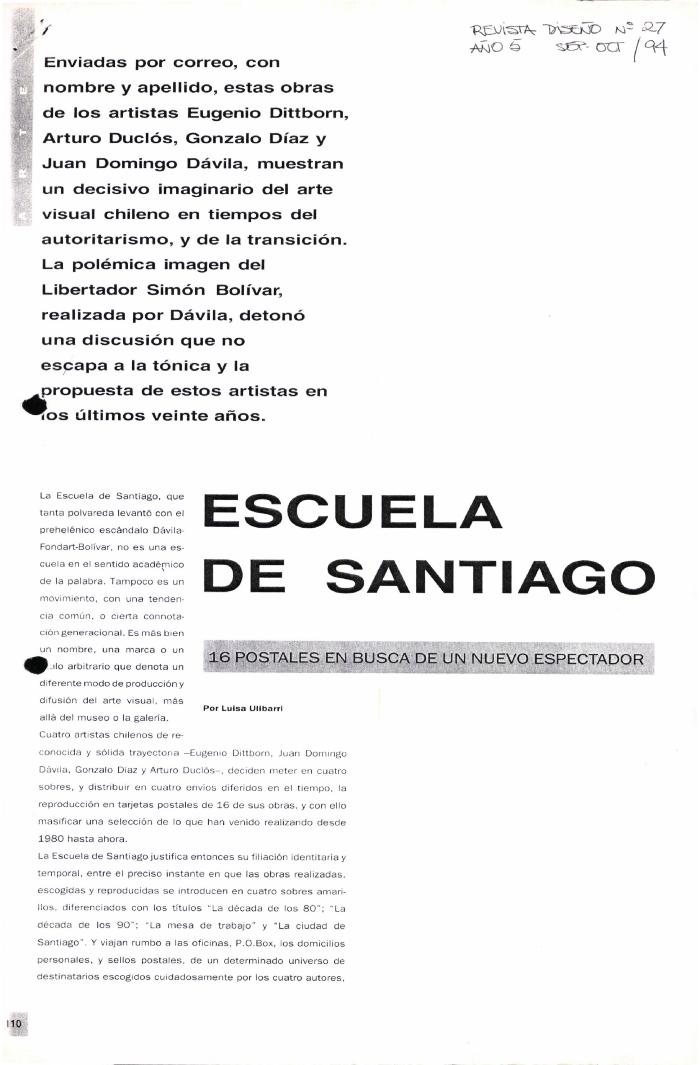 Número Quebrado Nº 2 (GD-D-00099)
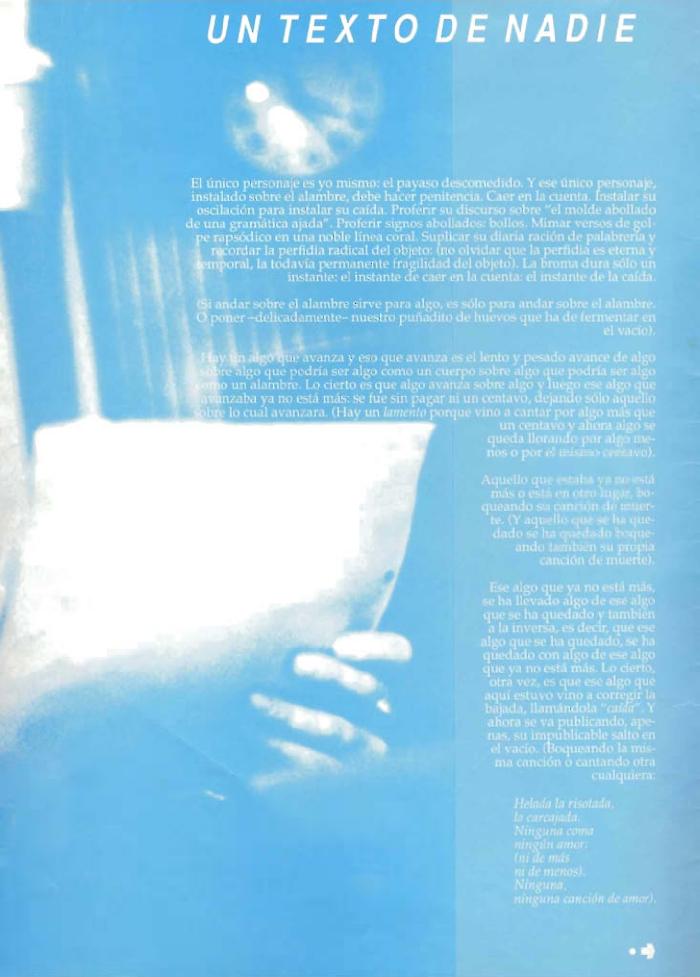 Pigarjo Rojo, media luna las armas de su frente, a 3.181 Km. por hora 38 piezas de Once-Ayunador, el Siete-Montañas (GD-D-00059)
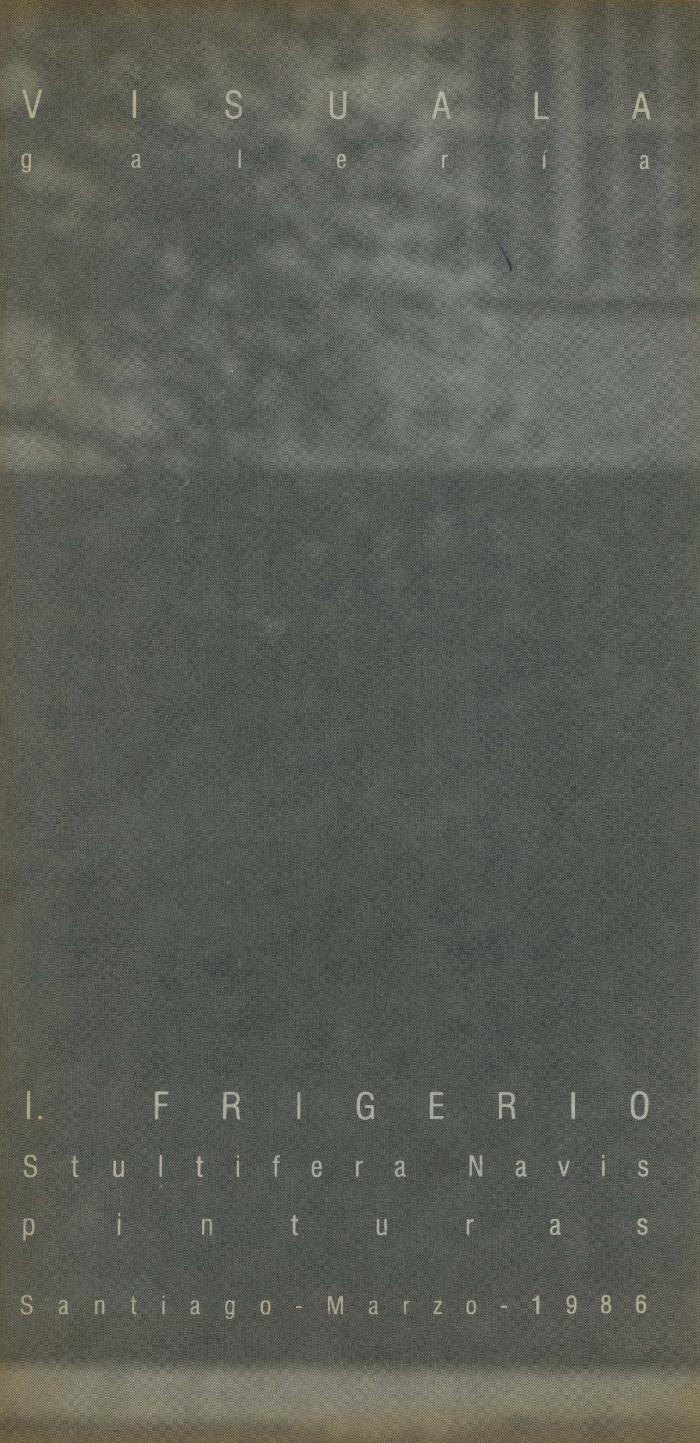 Arte & Textos. Envío a la 5ª Bienal de Sidney (GD-D-00032)
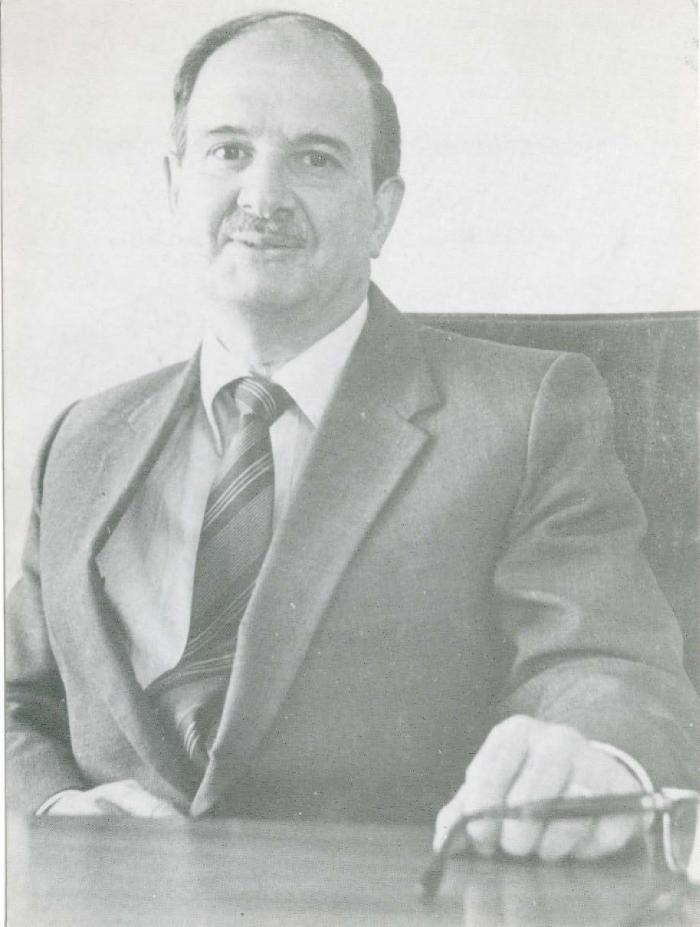 La Separata N°4 (GD-D-00022)
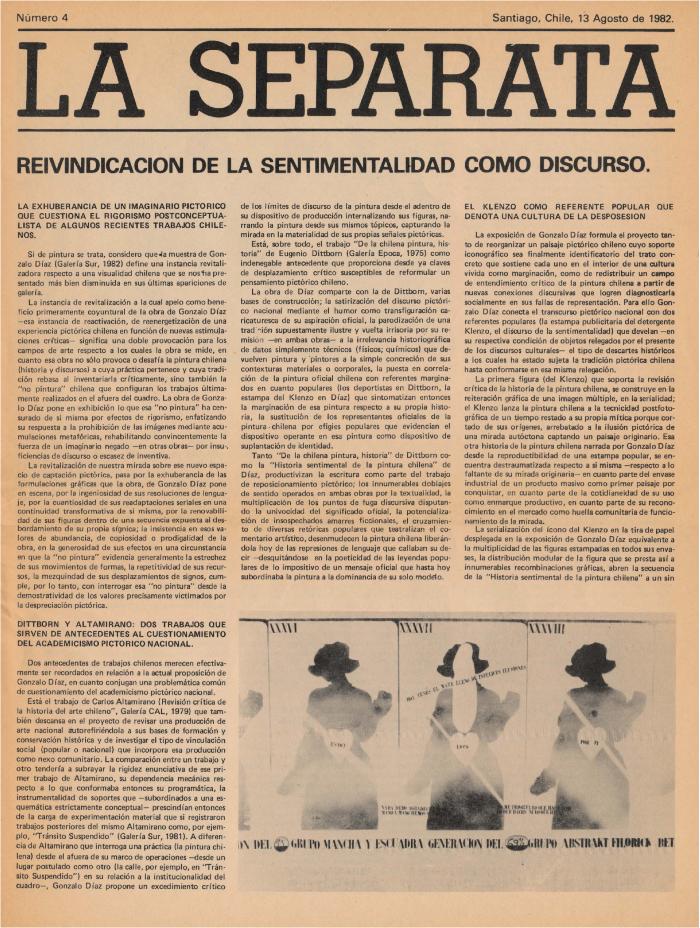 IV Bienal de Medellín (GD-D-00013)
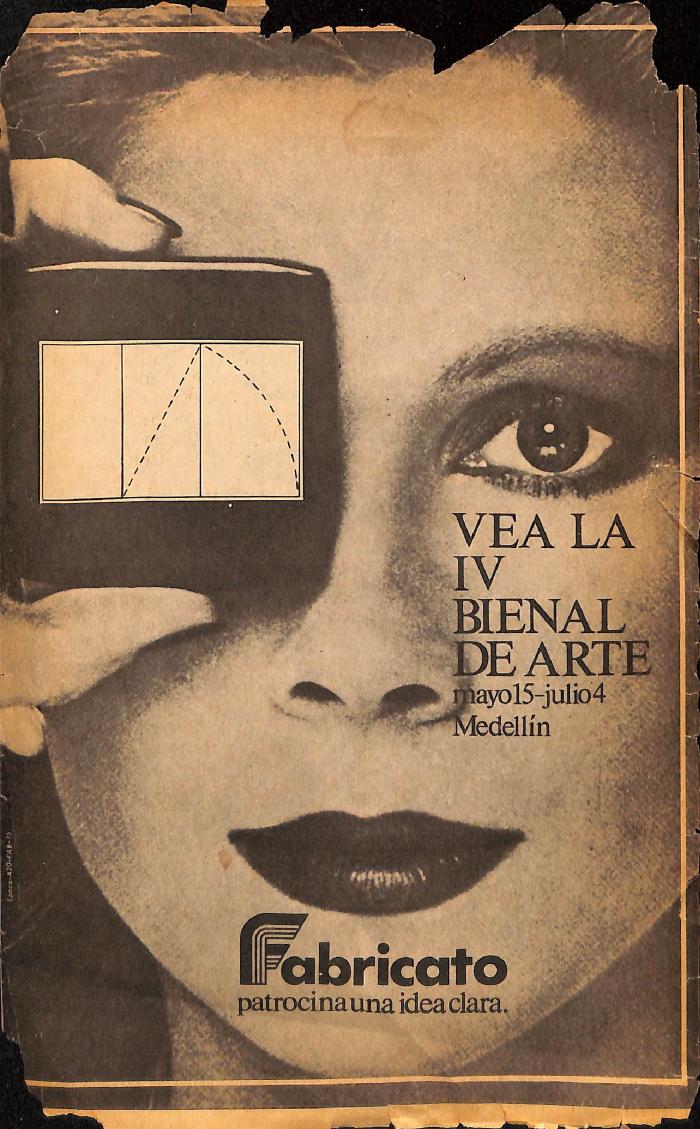